SHFMU “ Sadulla Brestovci ”Projekt i fituar nga VisCoKos
Tema: Rregullimi i ambientit të jashtëm të shkollës
Mësuesja: Sheribane Kastrati
Klasa: IV/3
PARA RREGULLIMIT
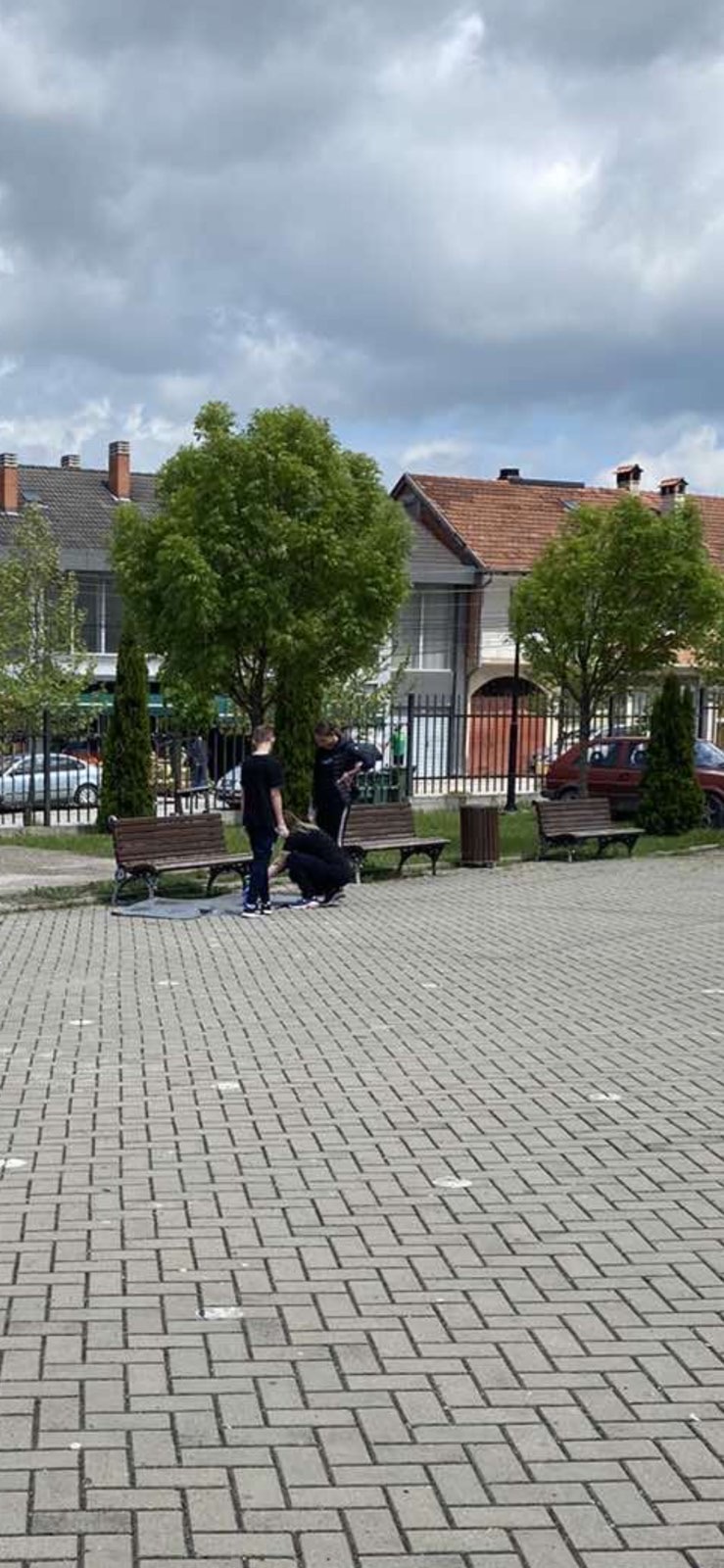 BLERJA E MJETEVE
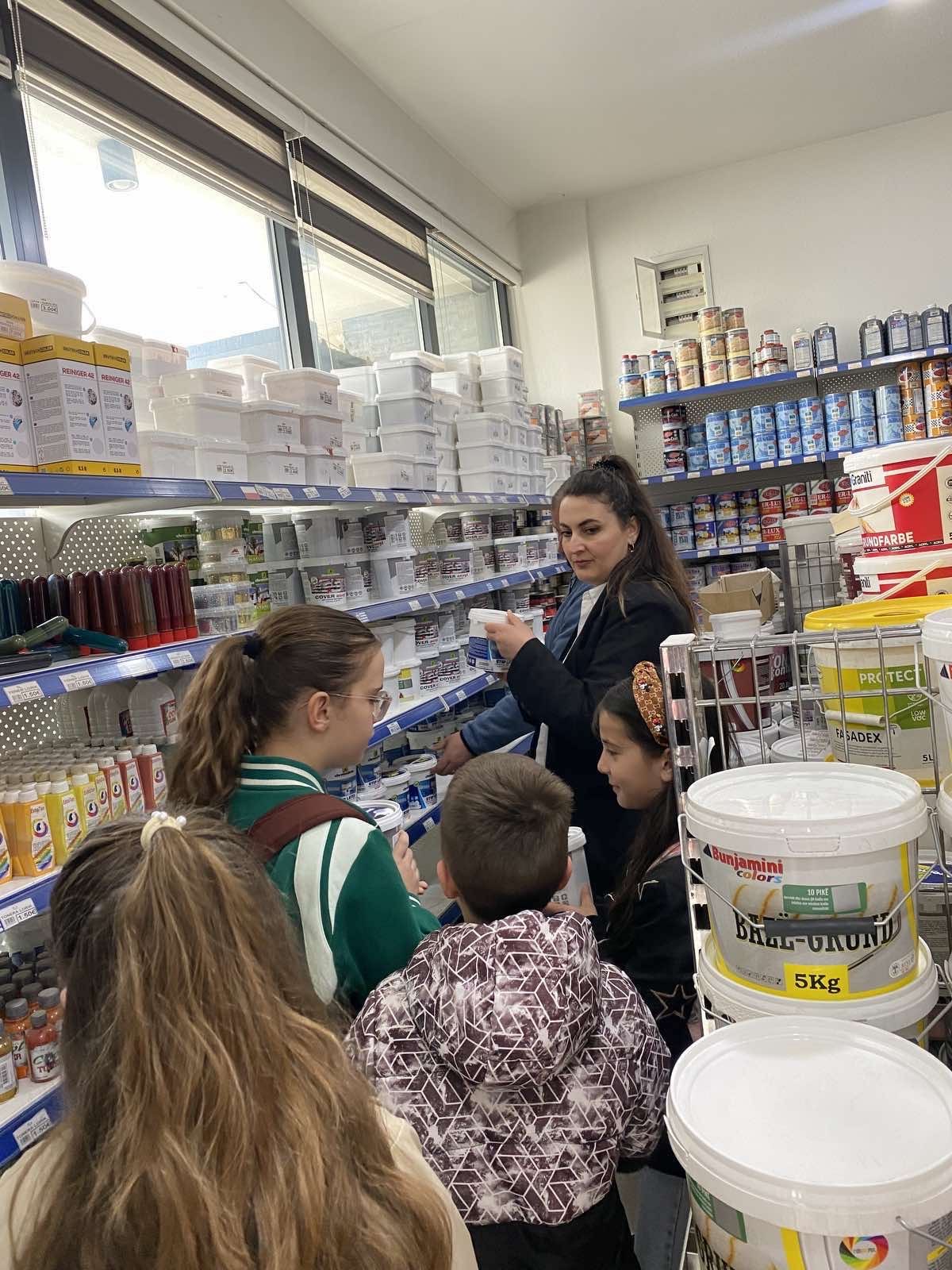 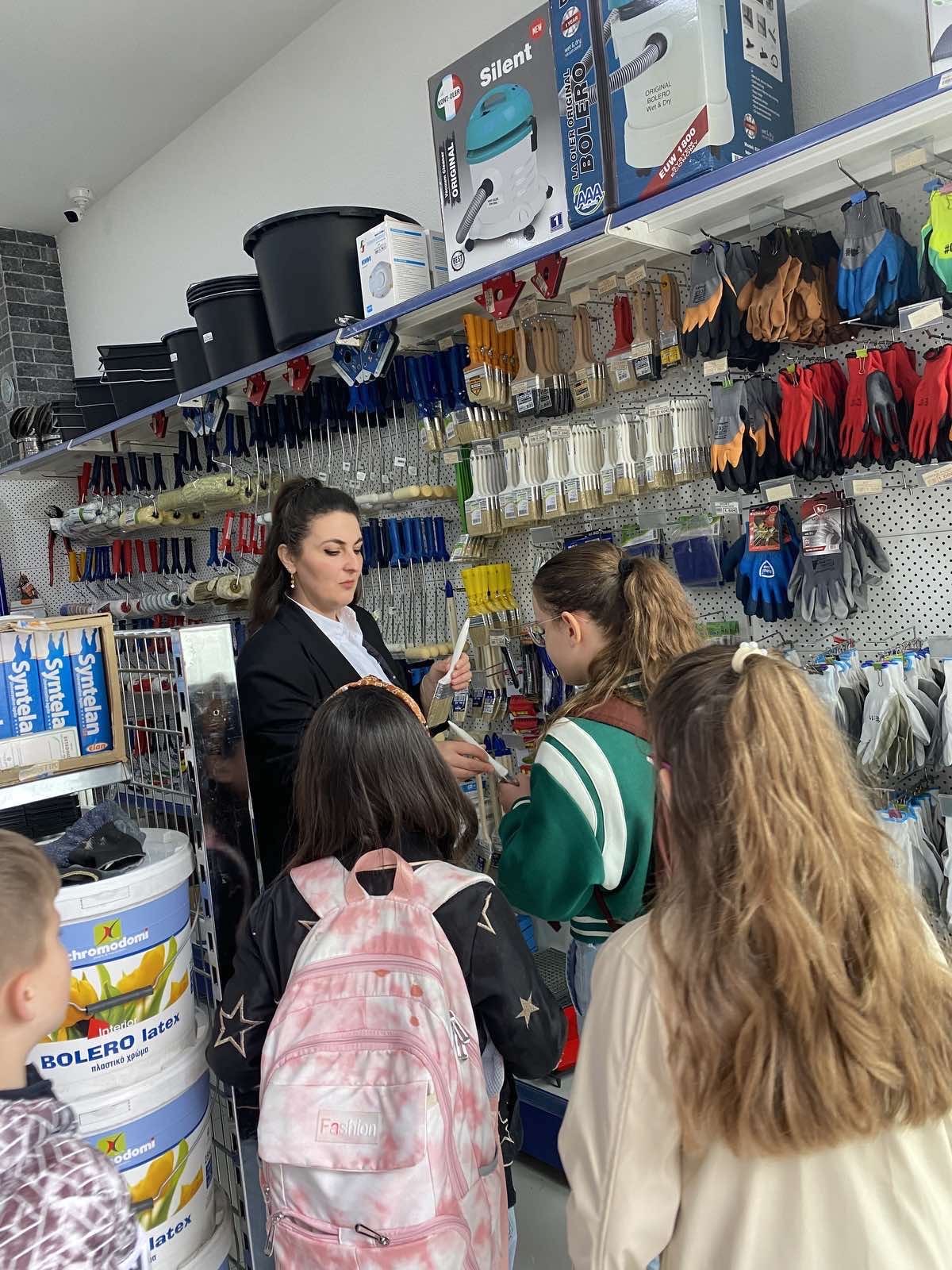 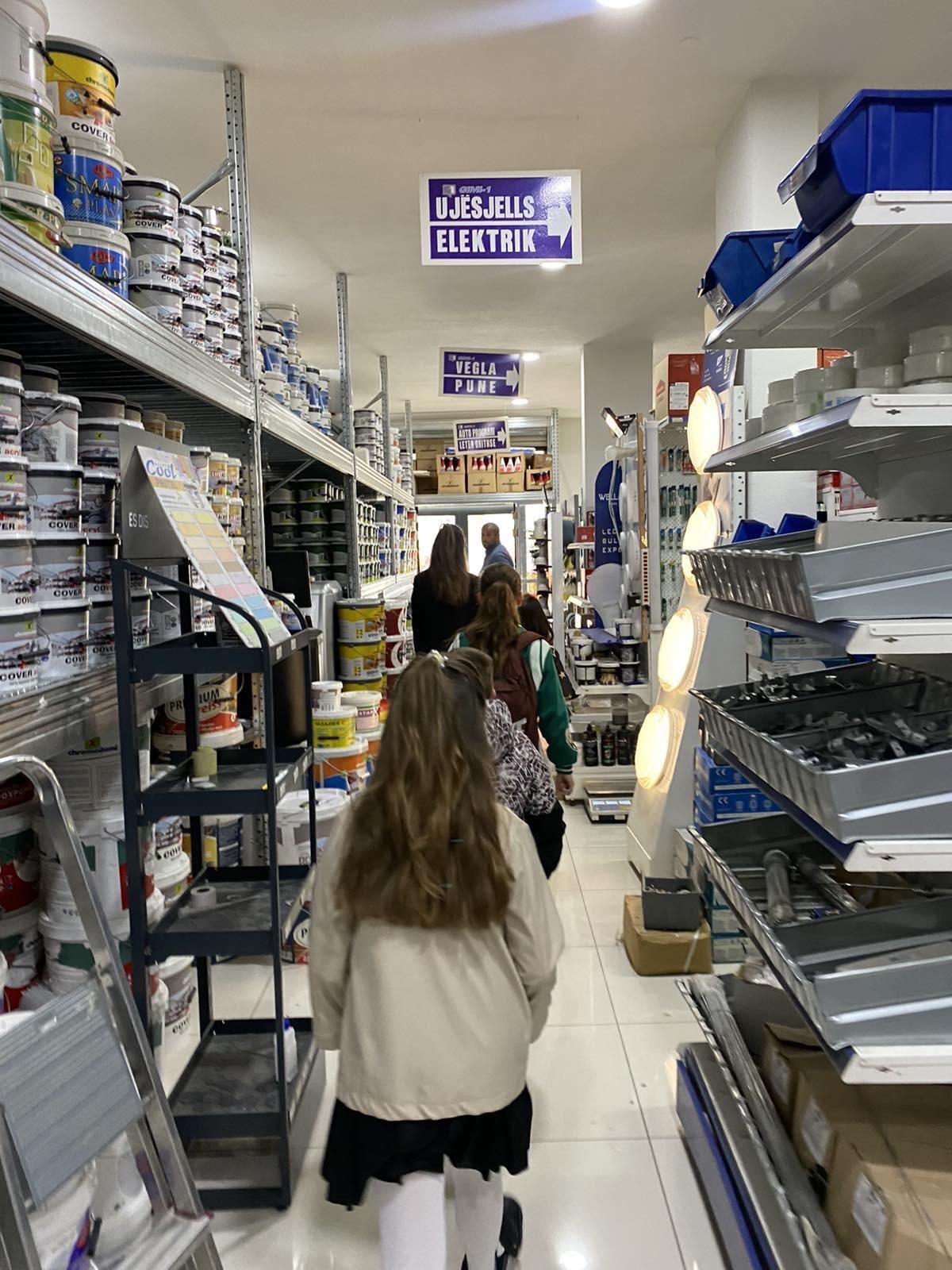 FILLIMI I PUNËS
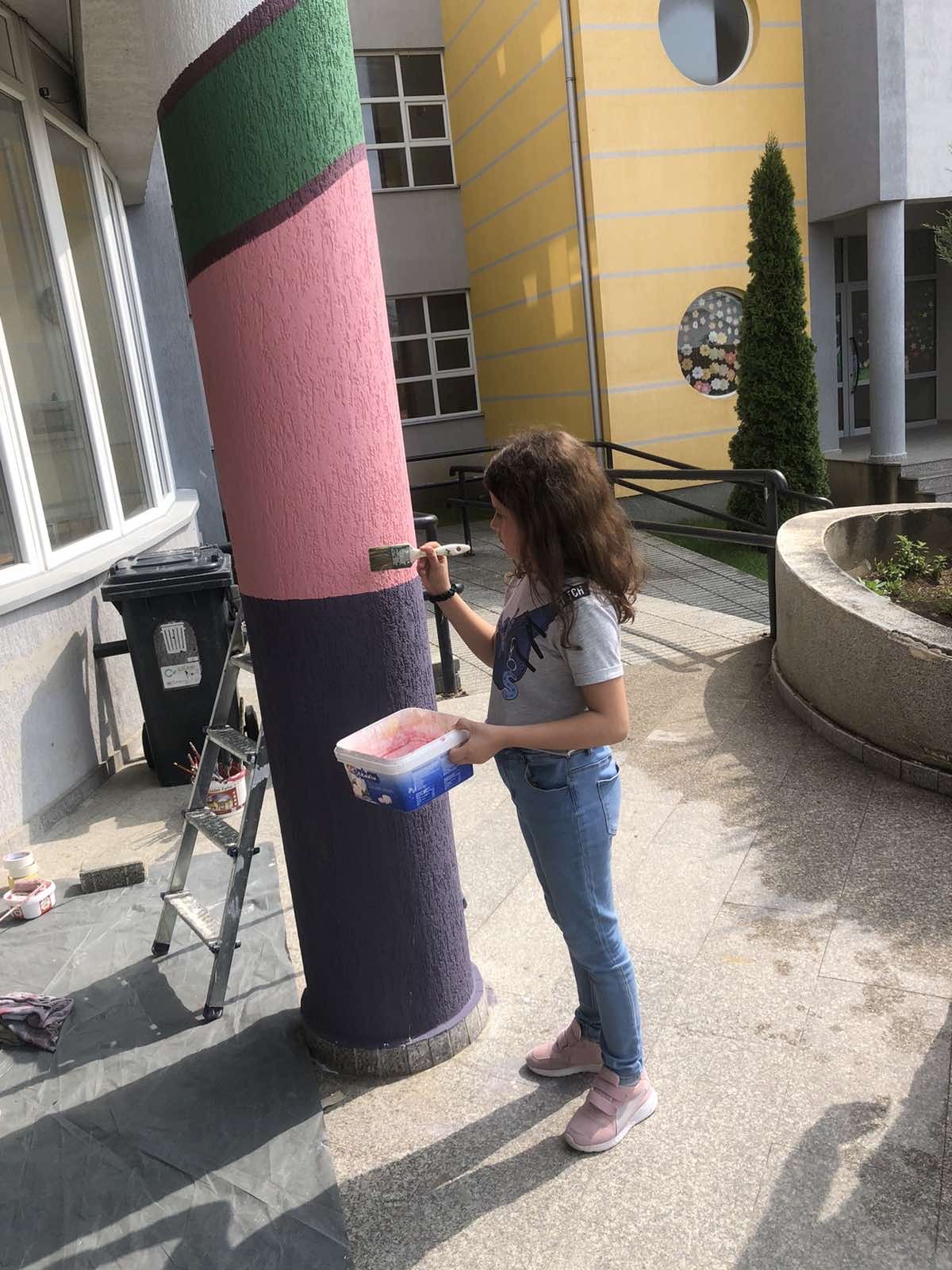 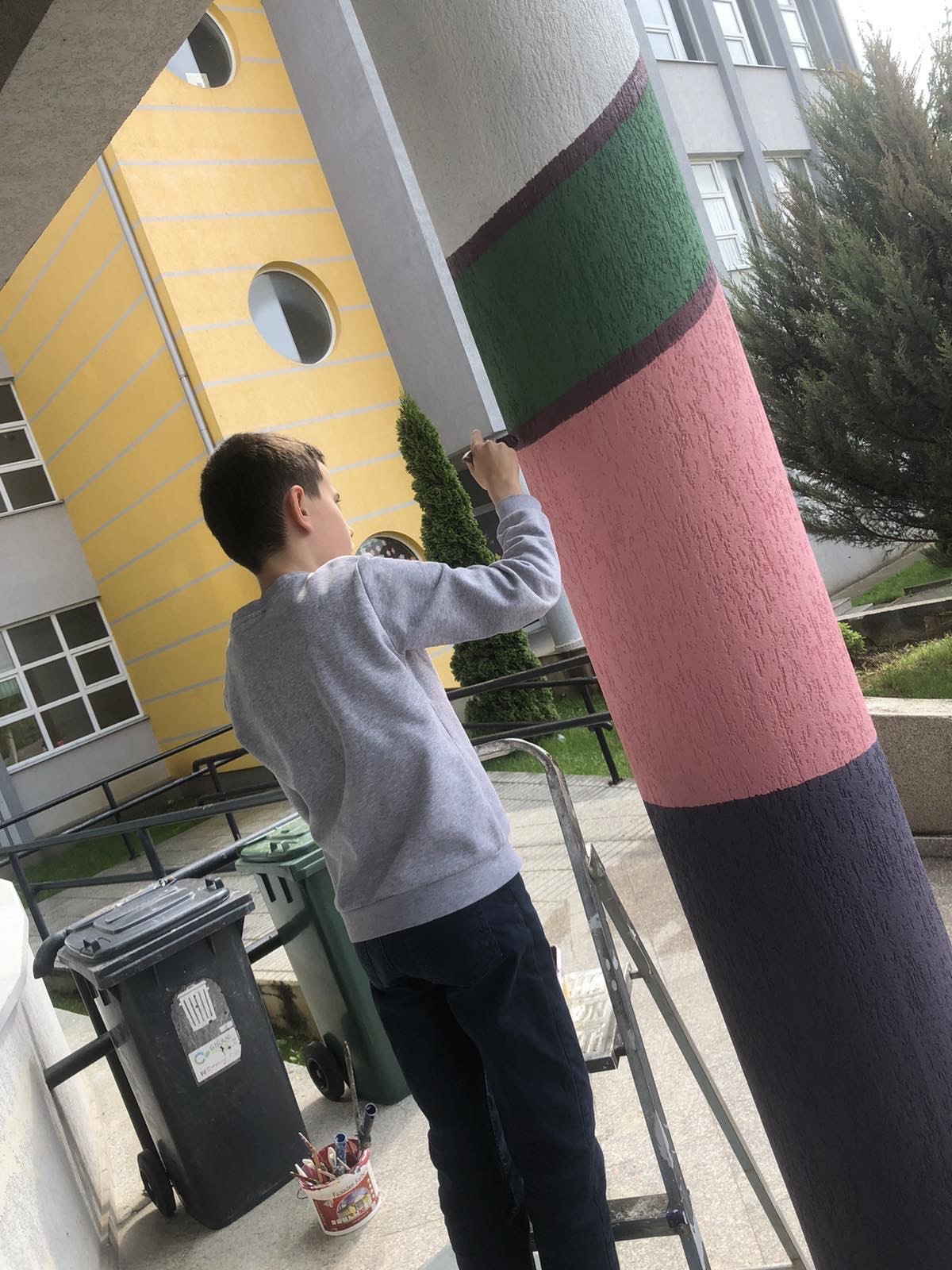 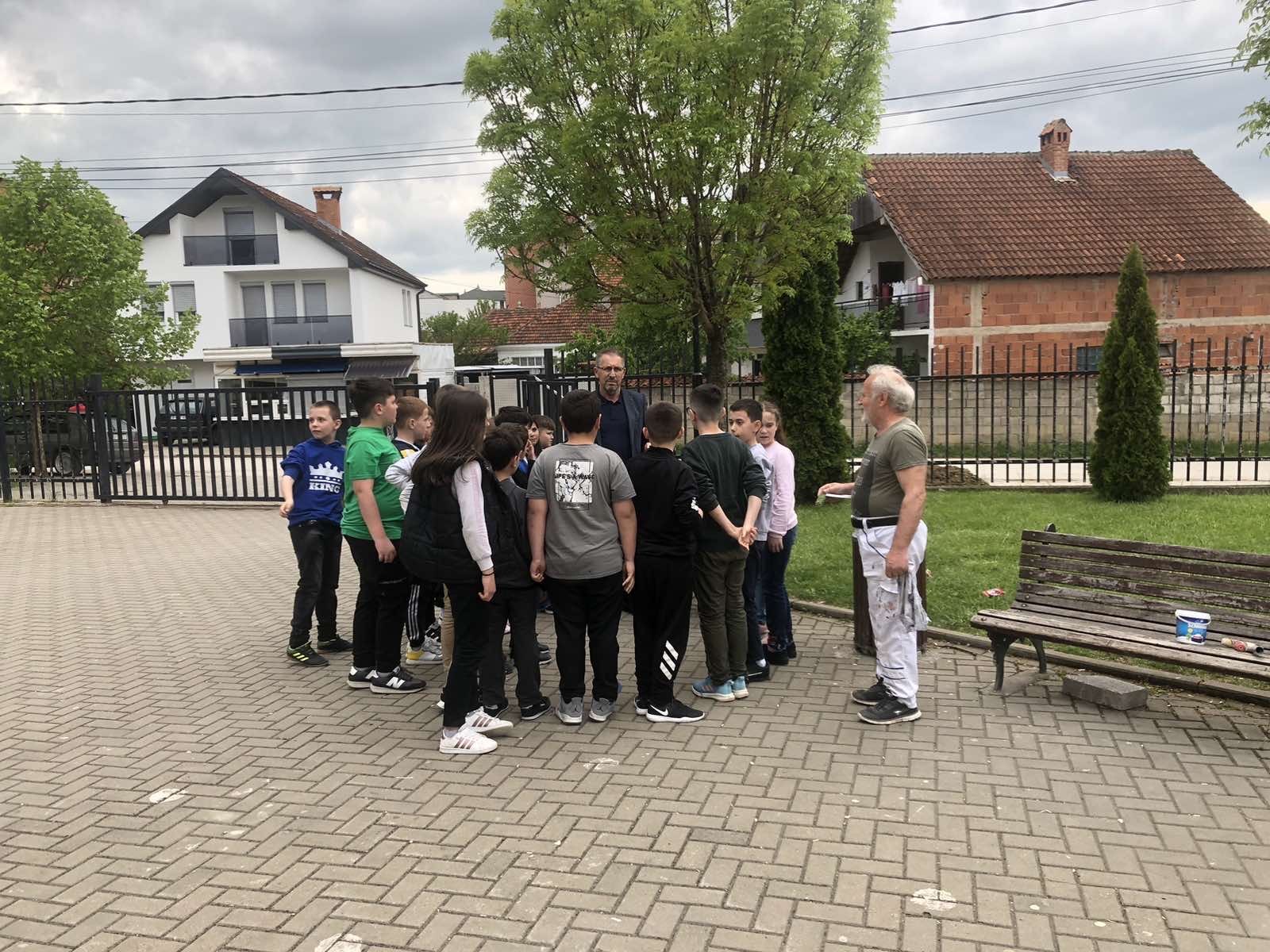 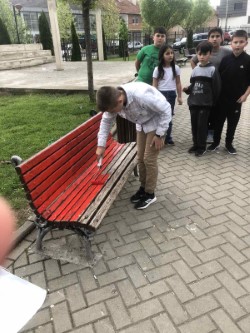 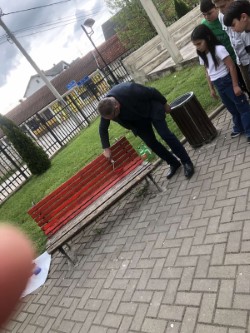 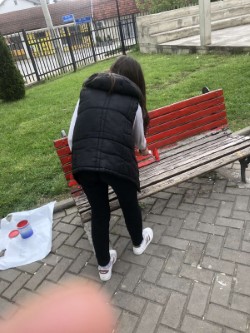 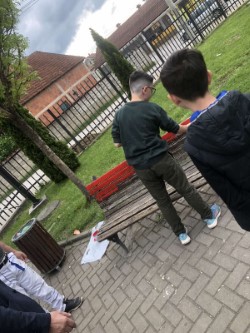 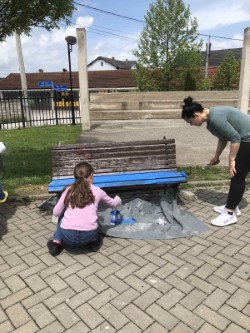 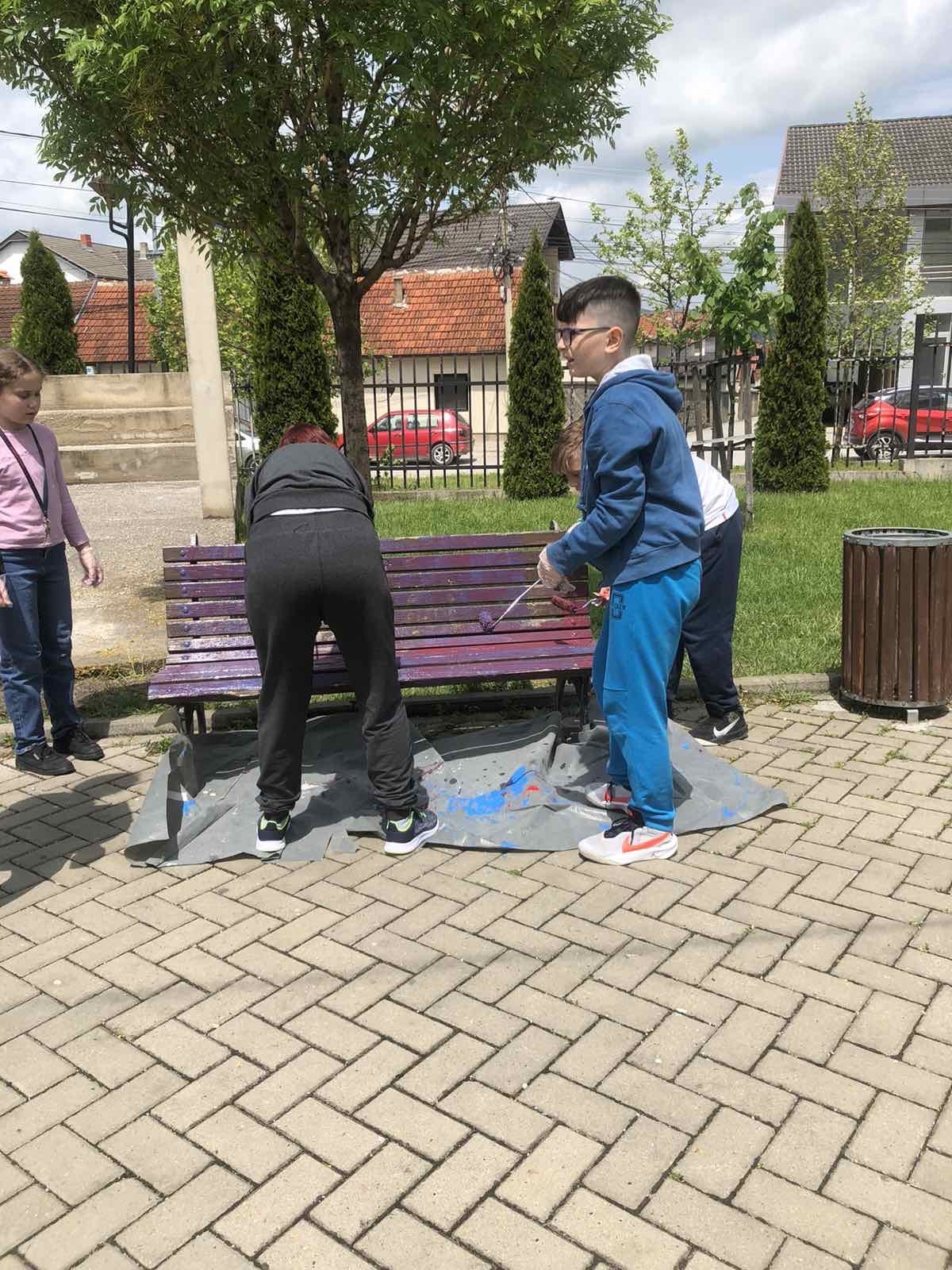 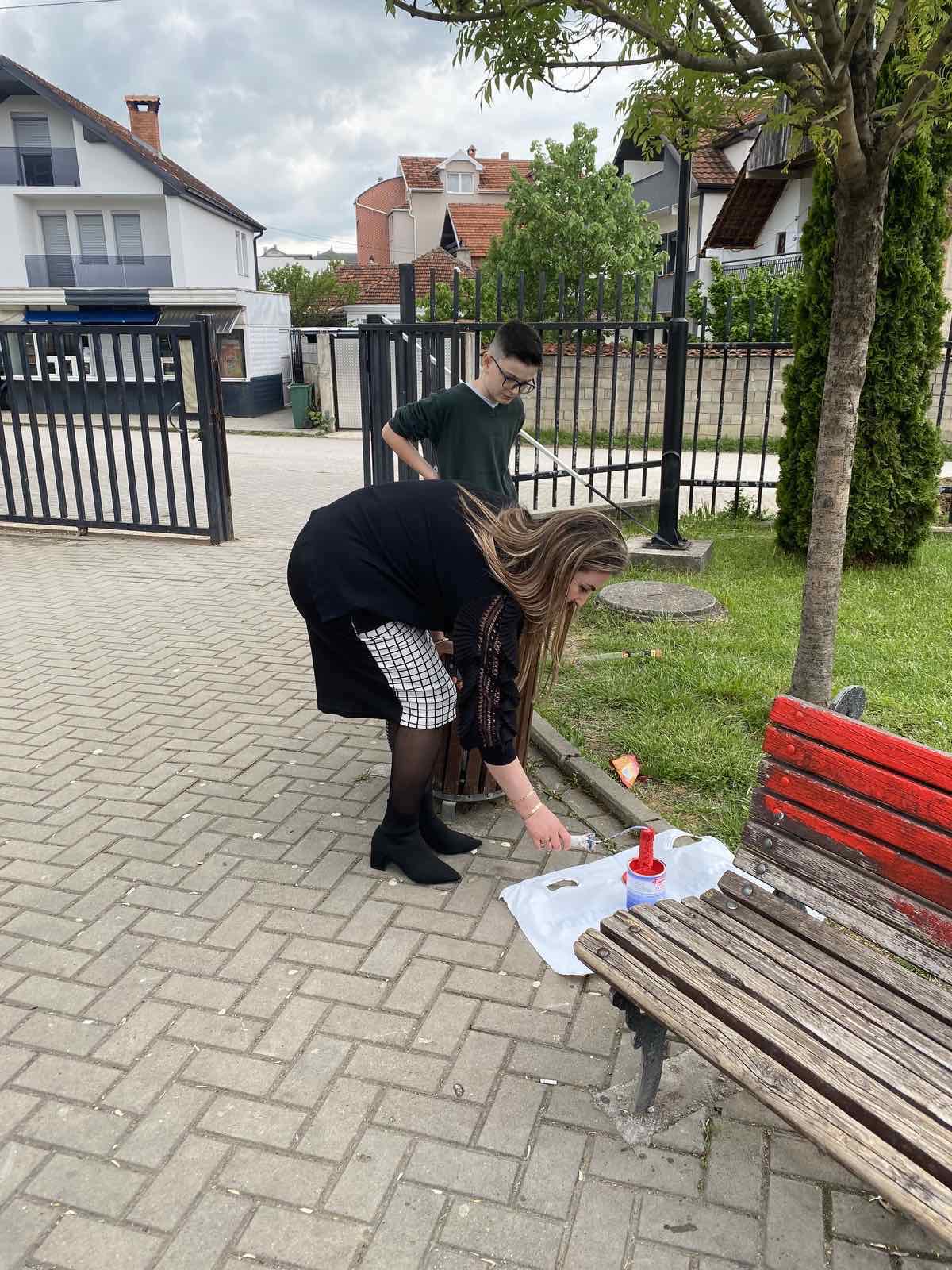 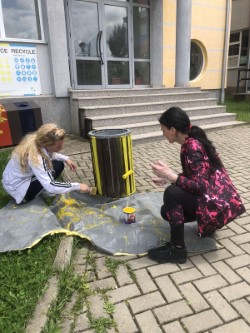 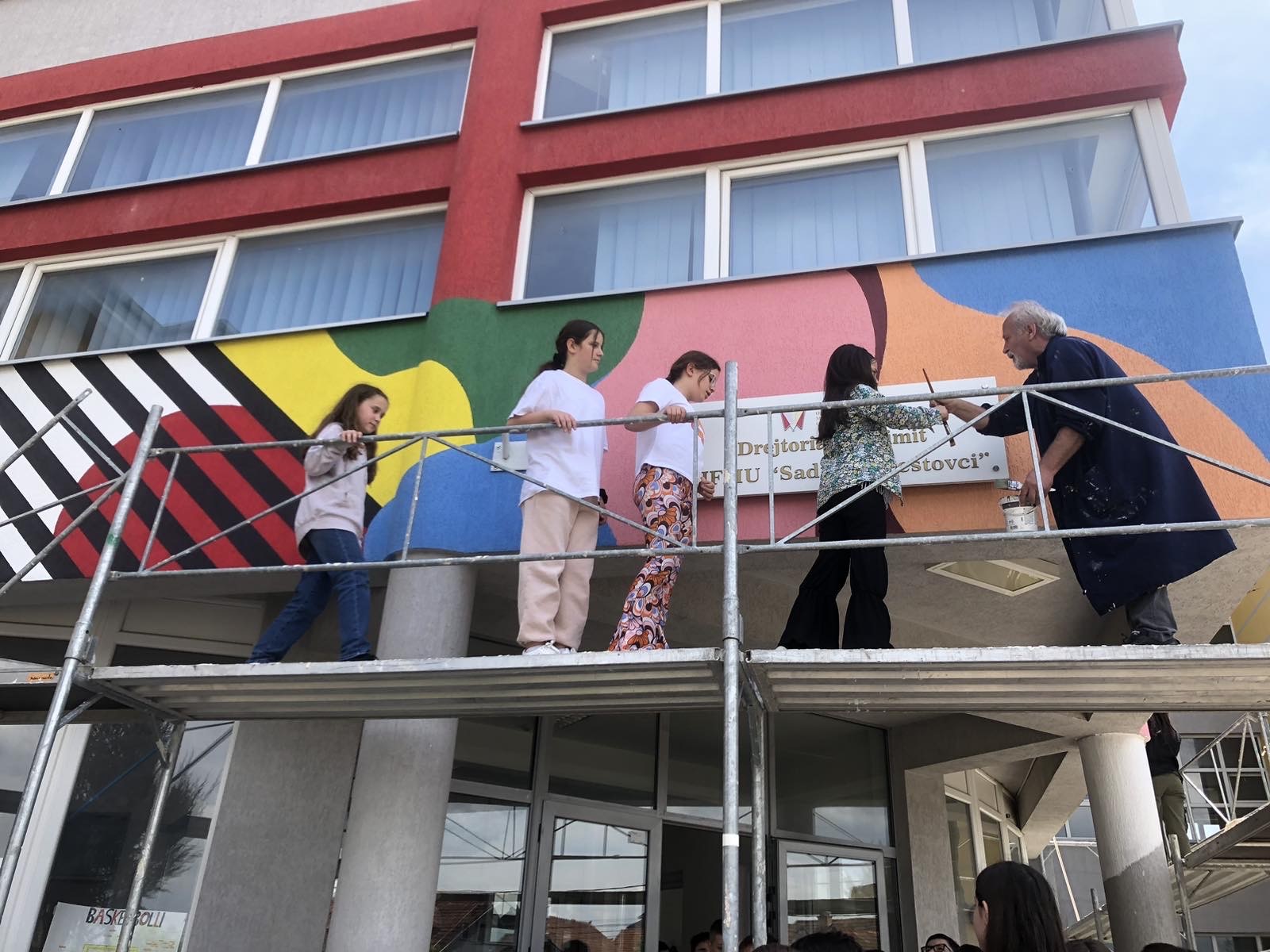 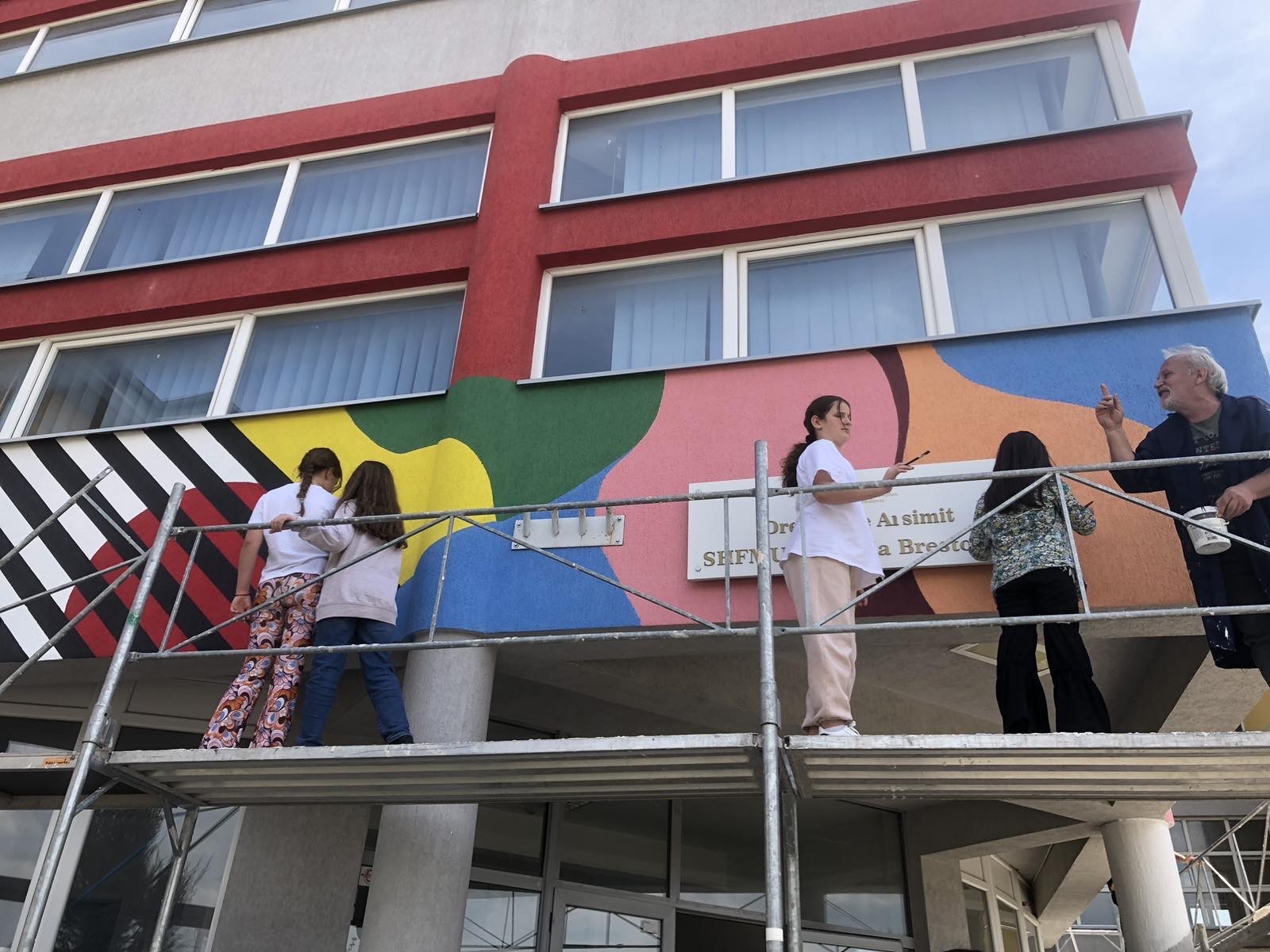 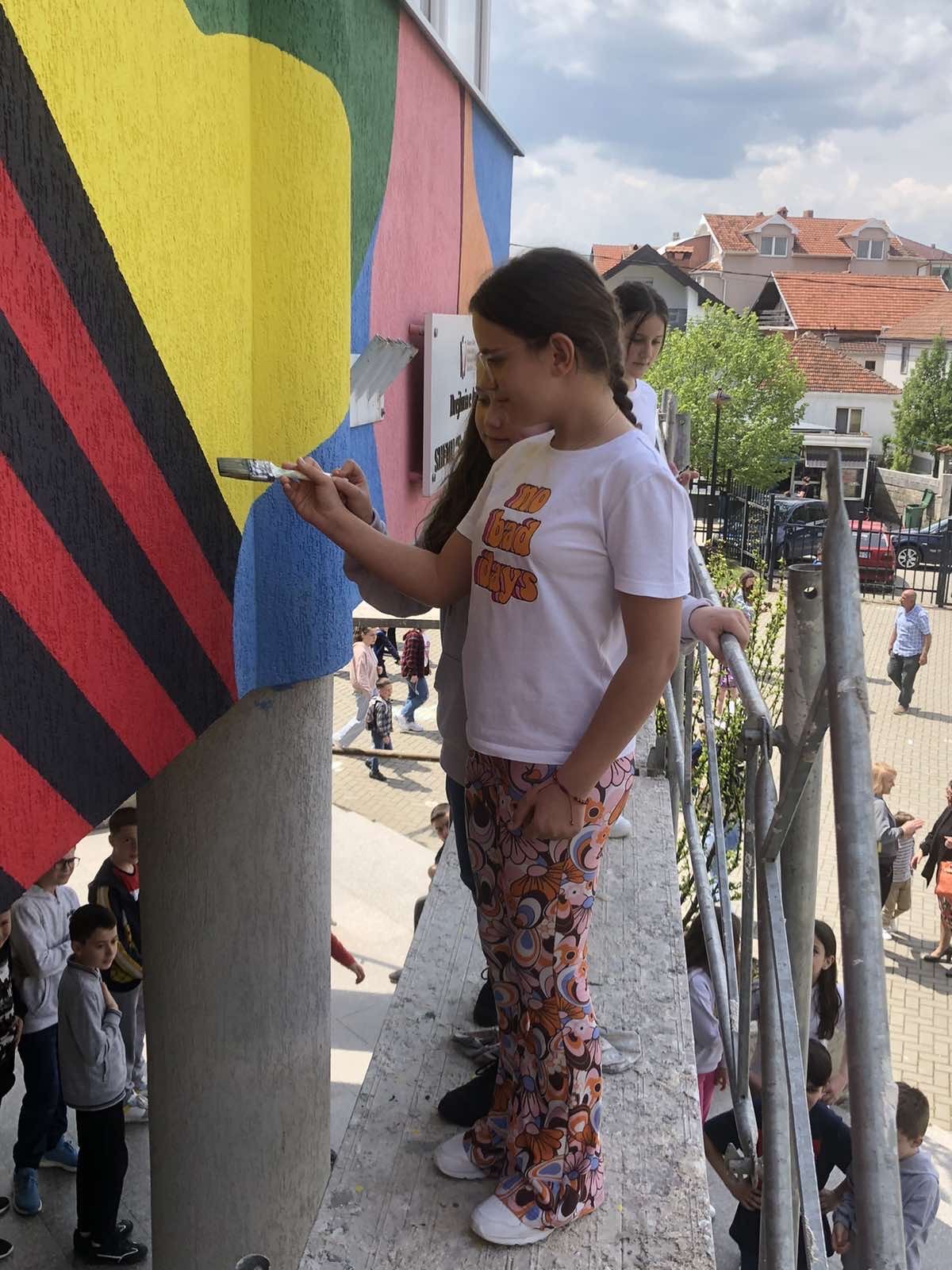 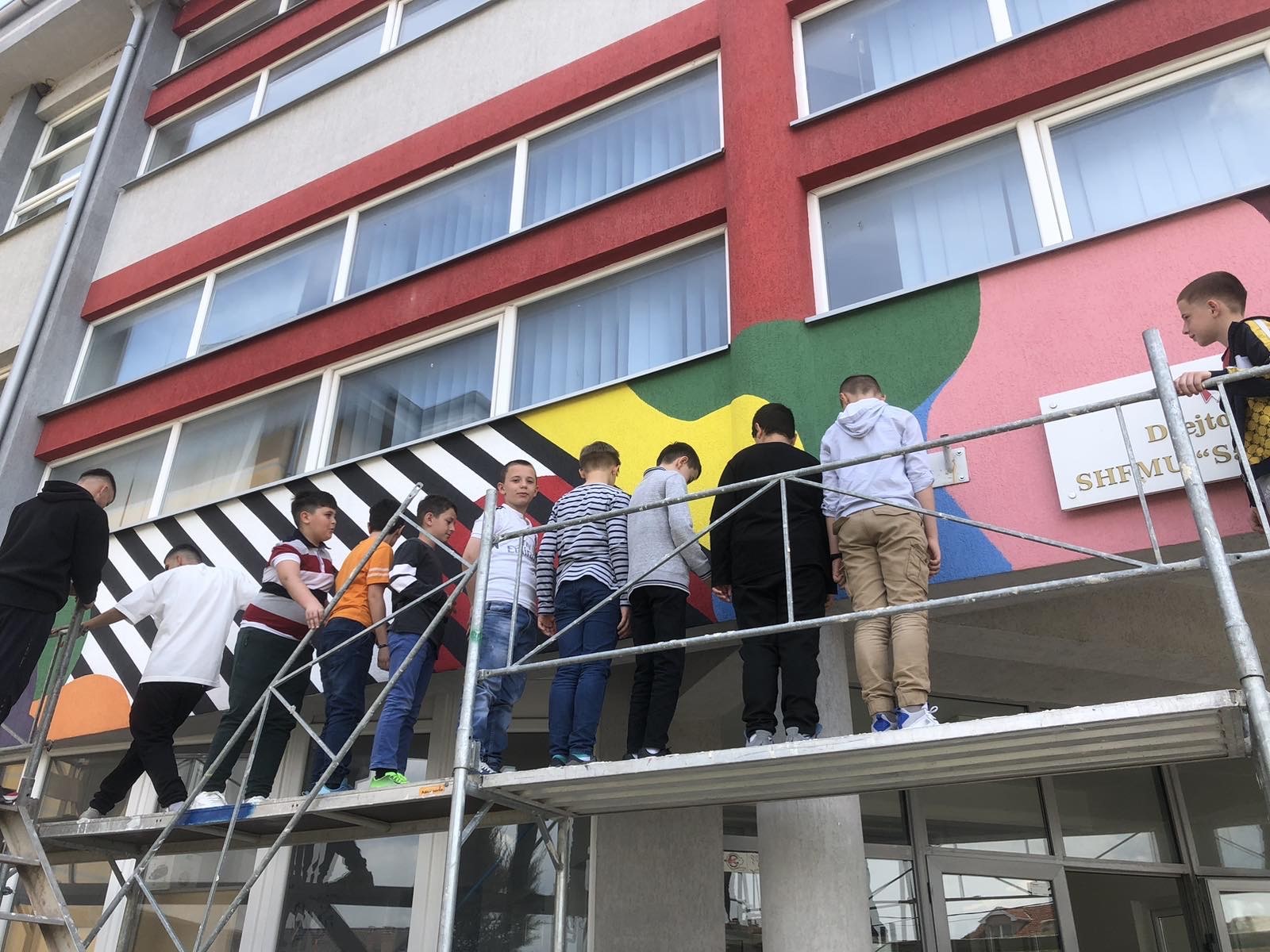 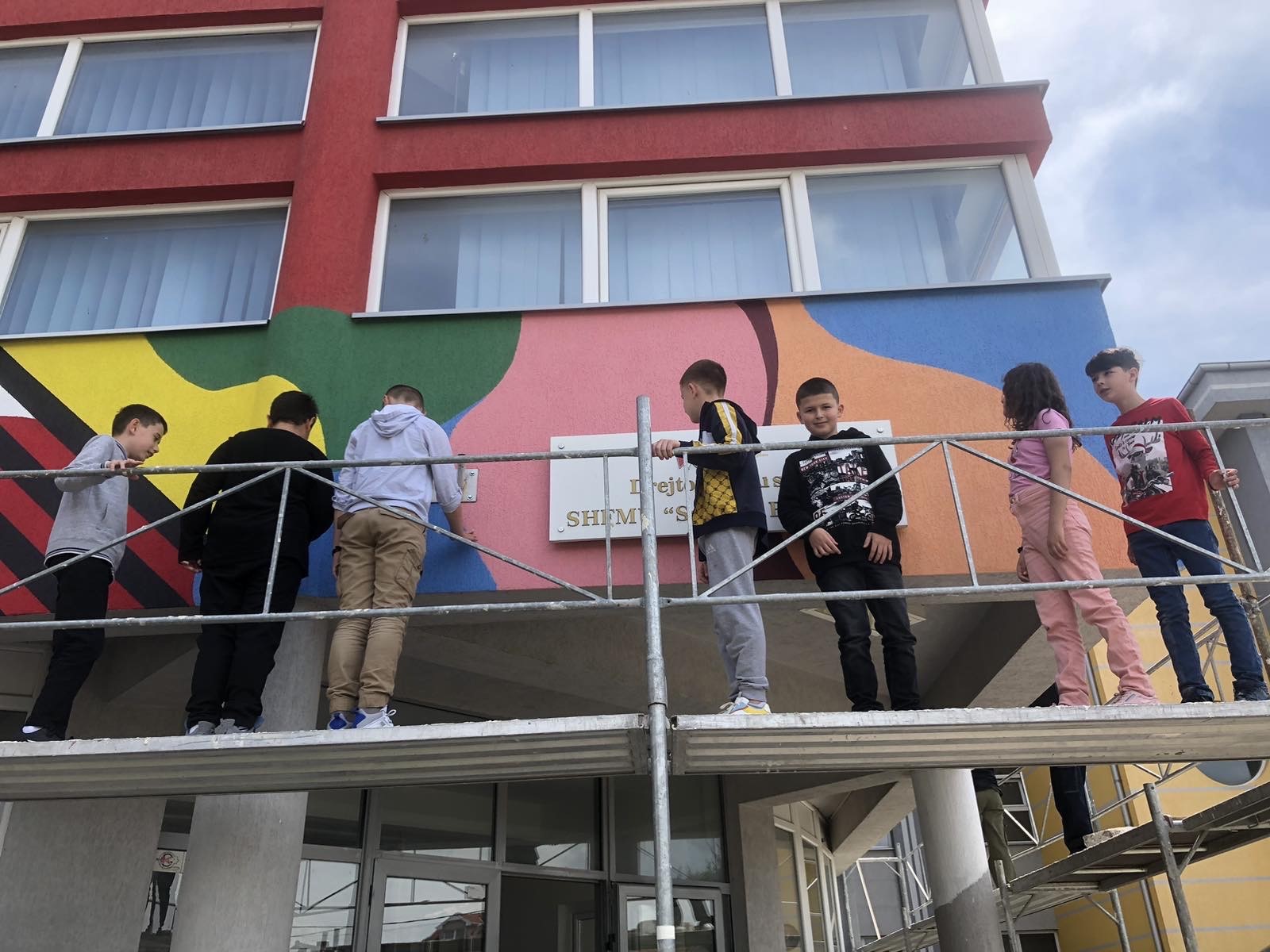 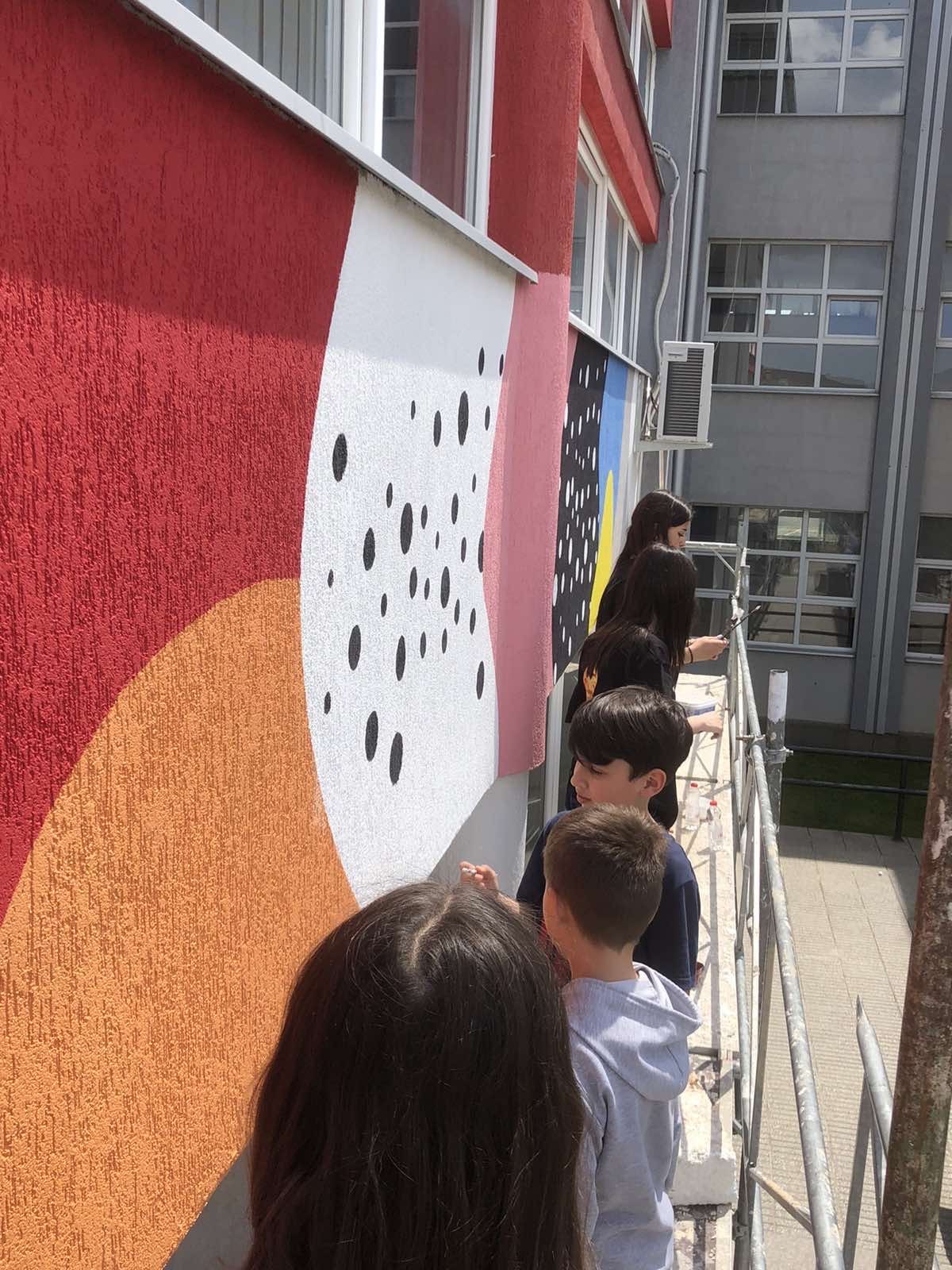 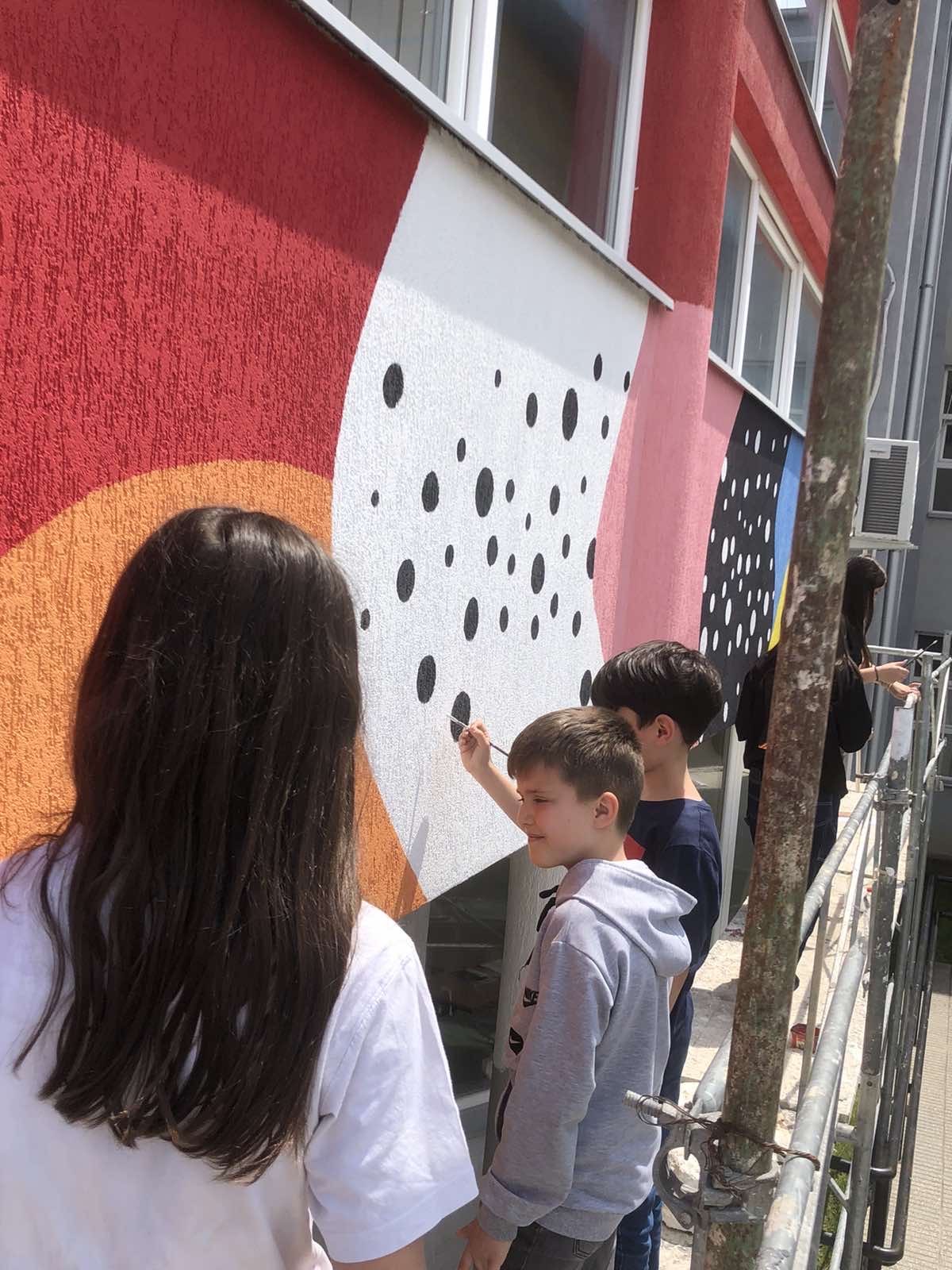 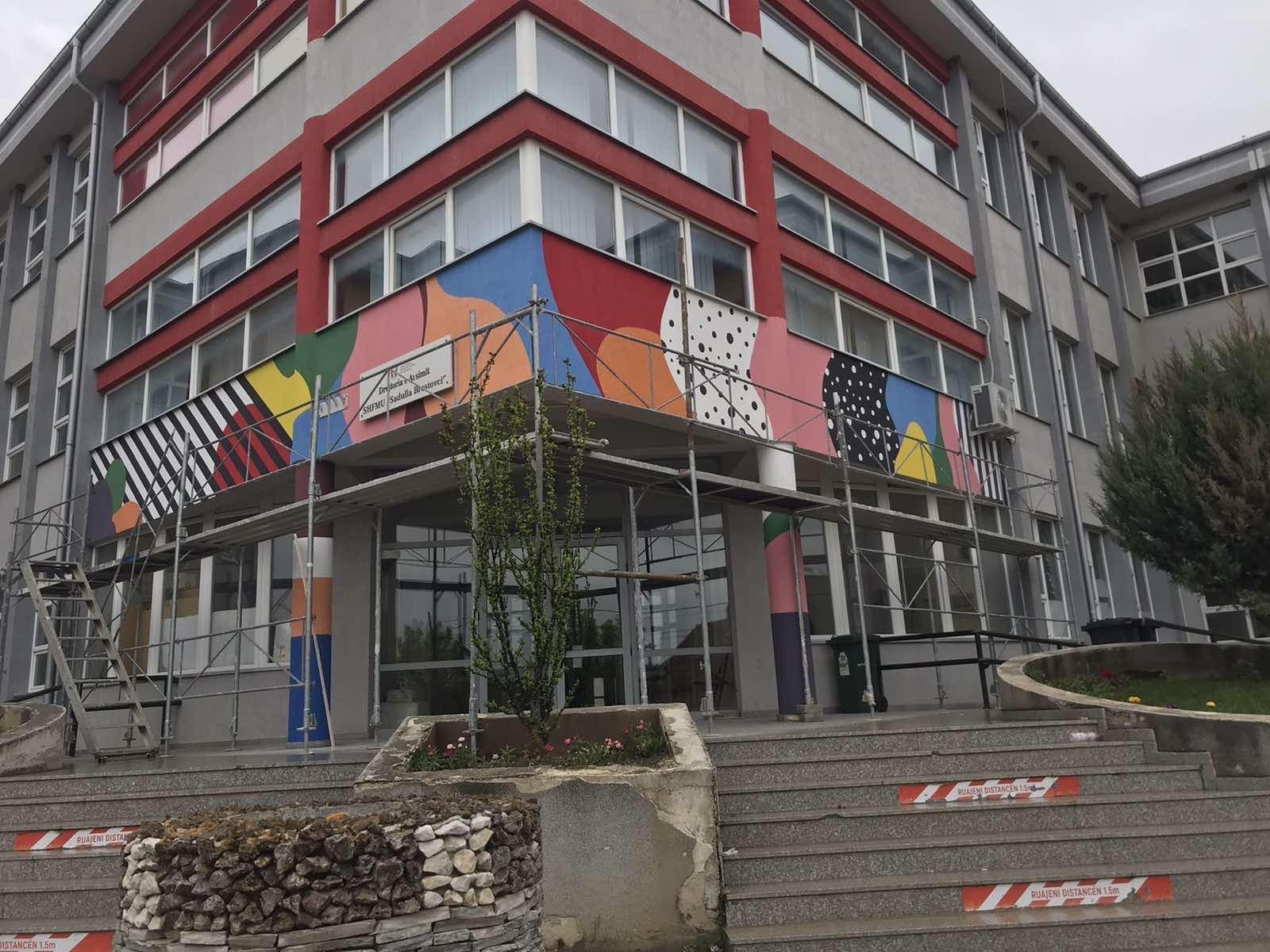 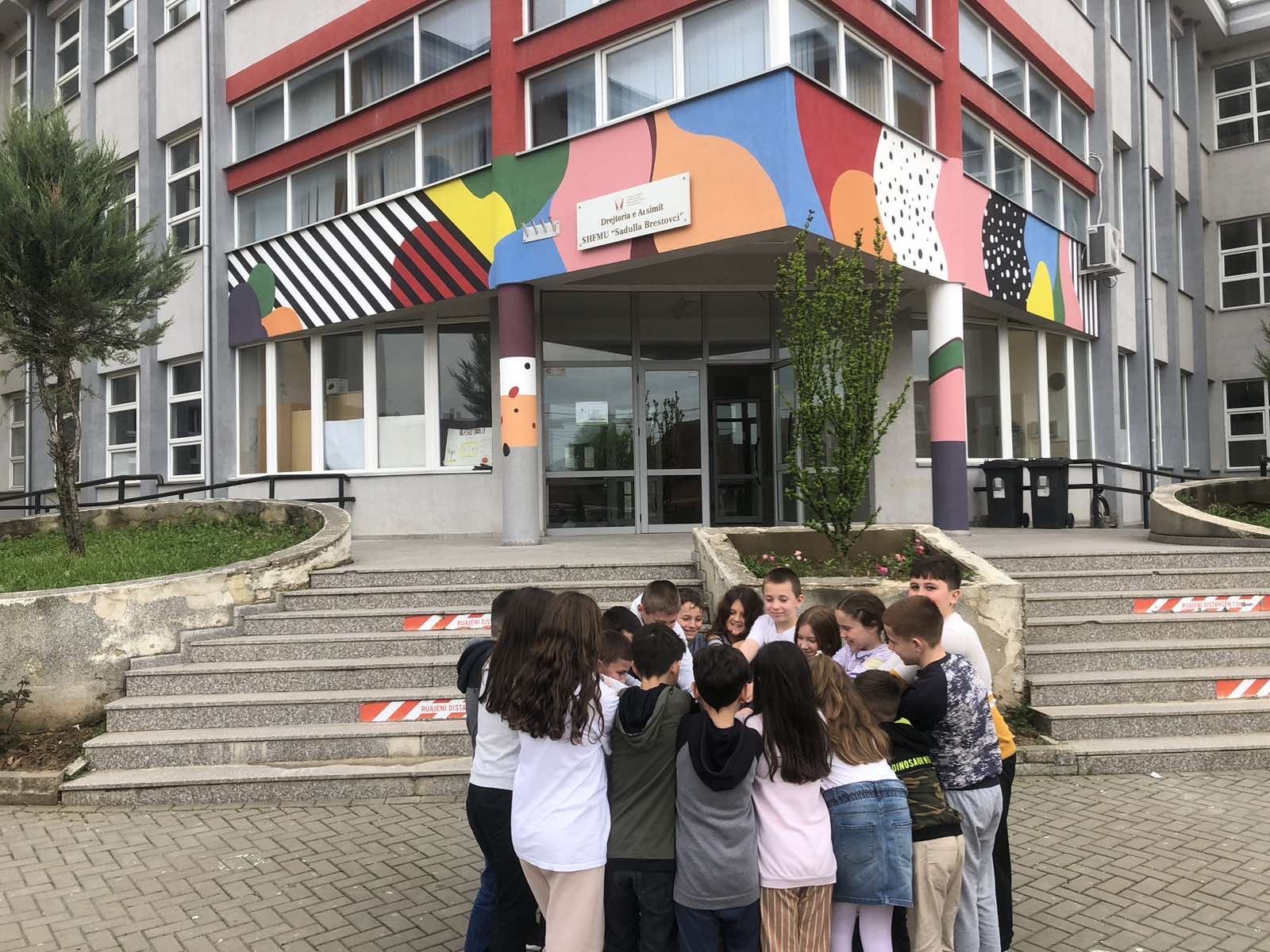 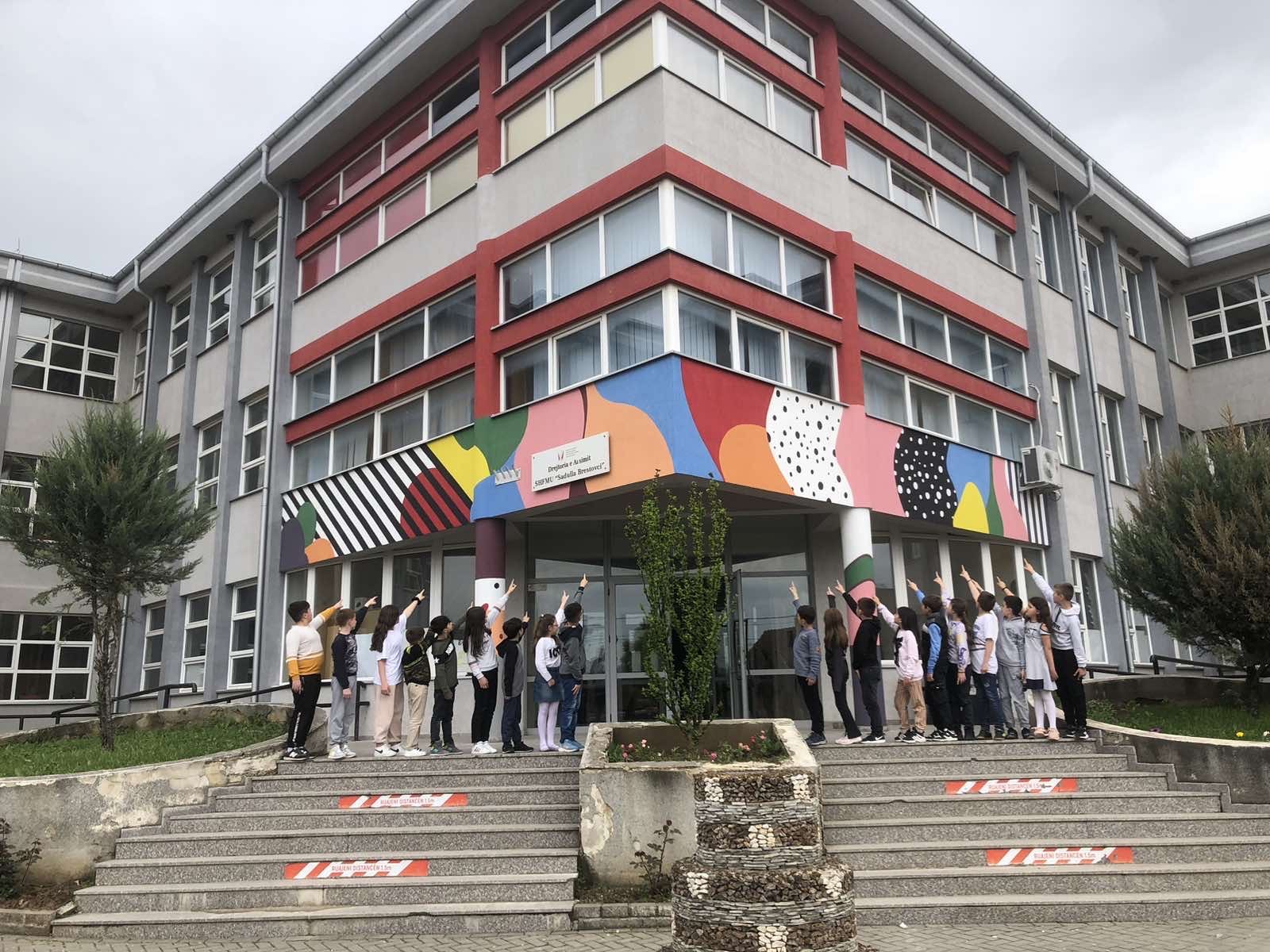 PËRFUNDIMI
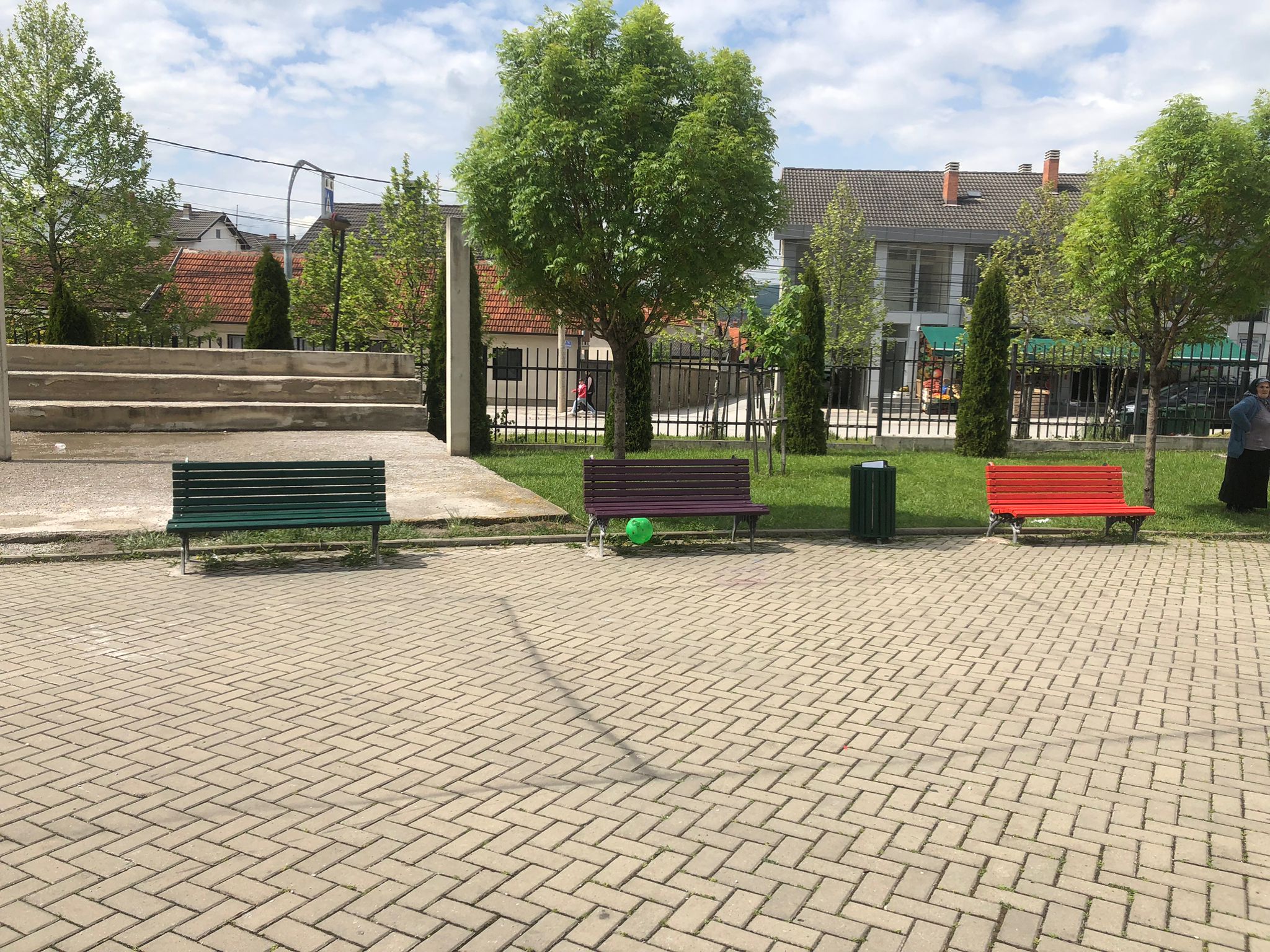